الحضور والغياب
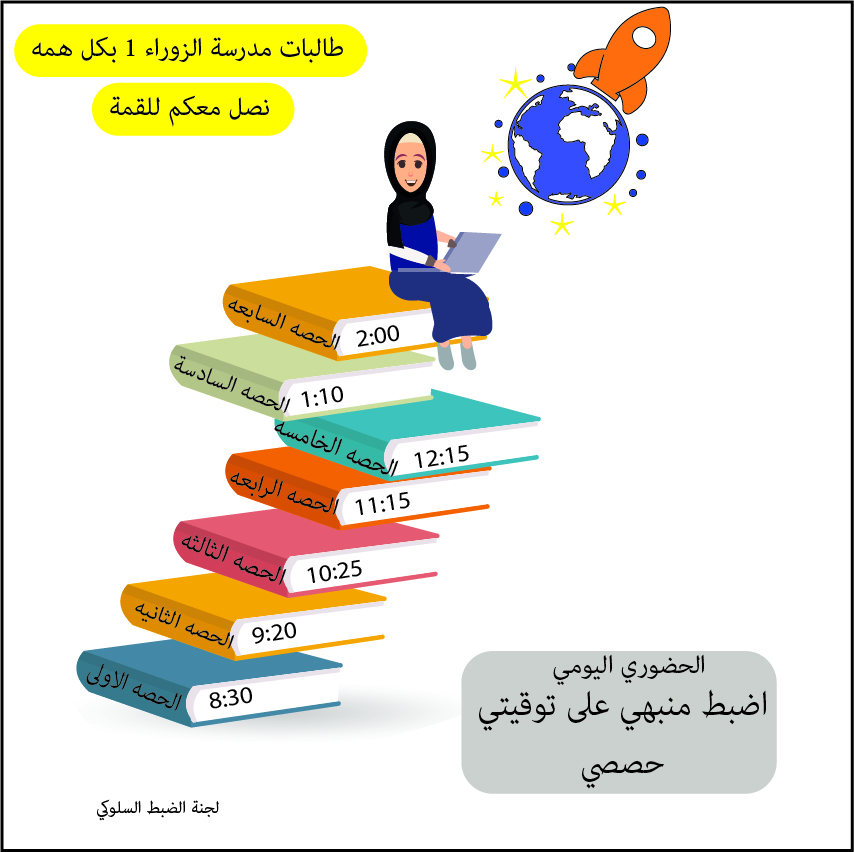 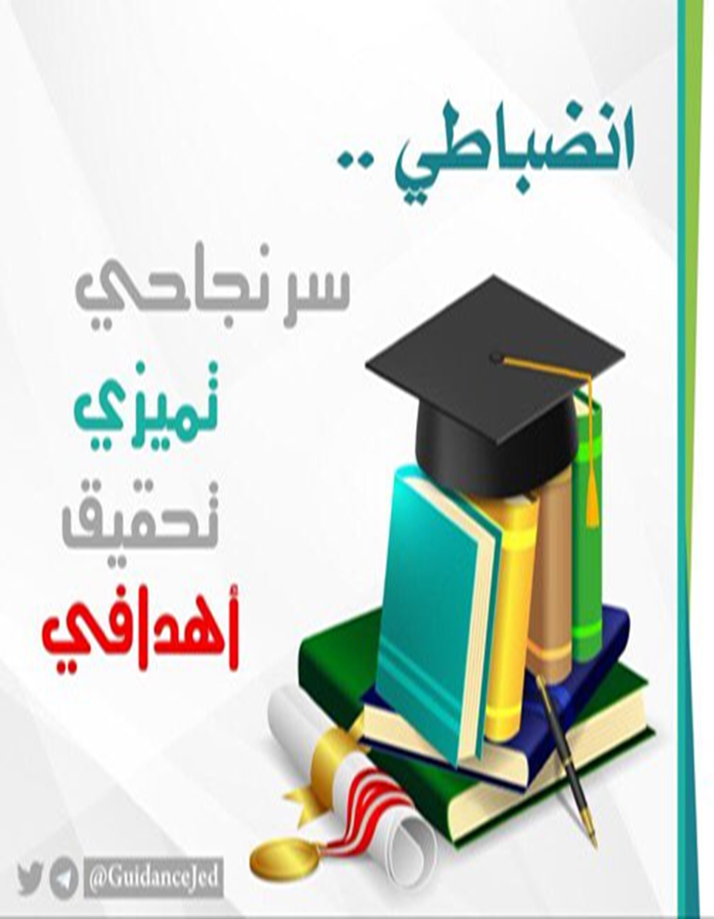 شاهد ودون ملاحظاتك بالبادلت معبرا فيها عن حبك للامارات
https://padlet.com/teacherkahootgame/tb9d59c80rwfx5sd
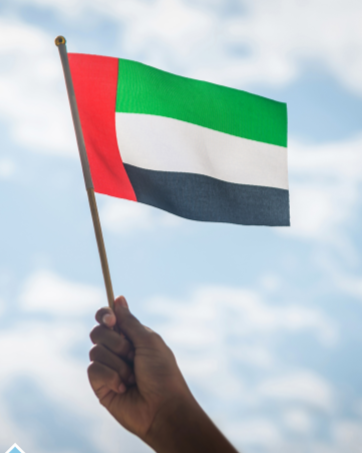 الصّــف الخامــس
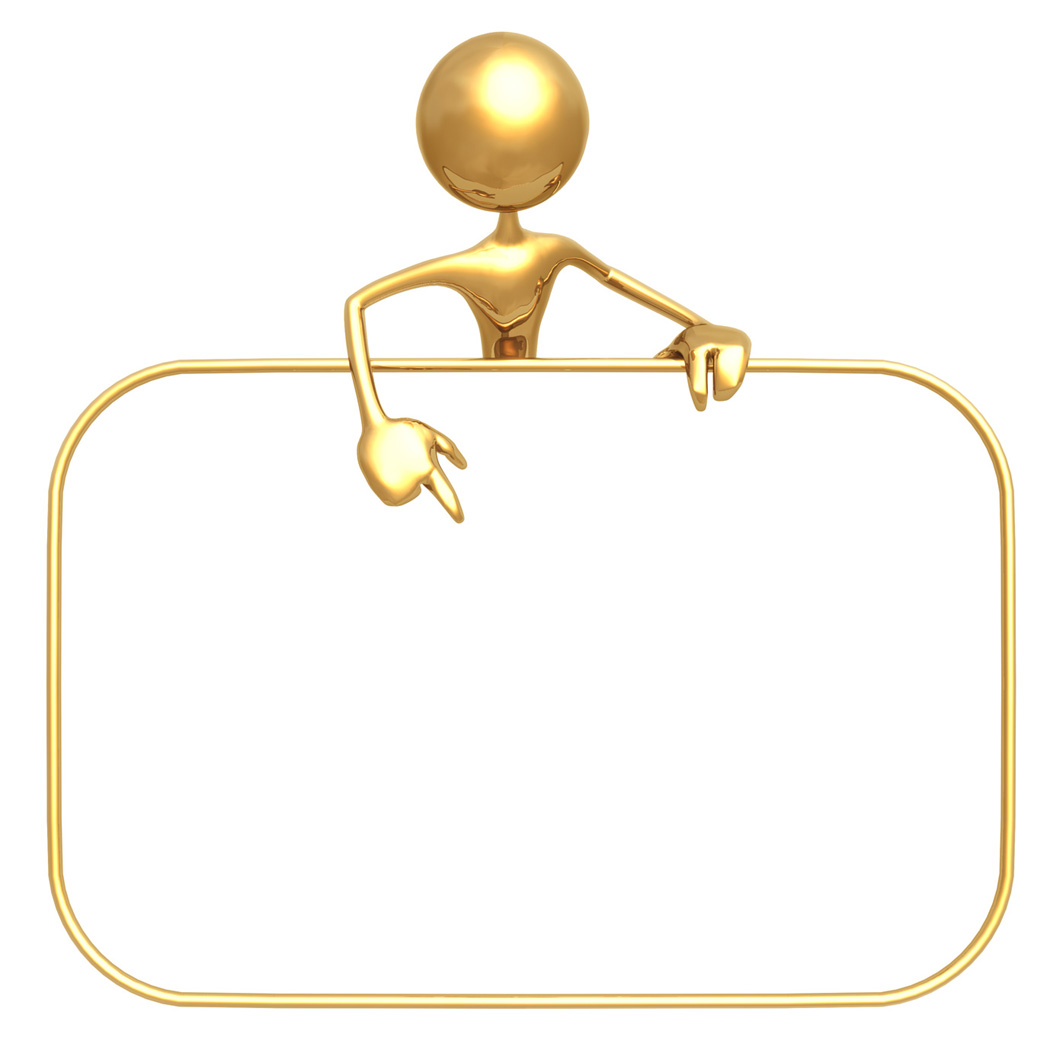 نشيد 
عـشــق الإمـــارت
نواتج التّعلم
نقرأ النص الشعري بطلاقة مع مراعاة التعبير عن الانفعالات والمشاعر
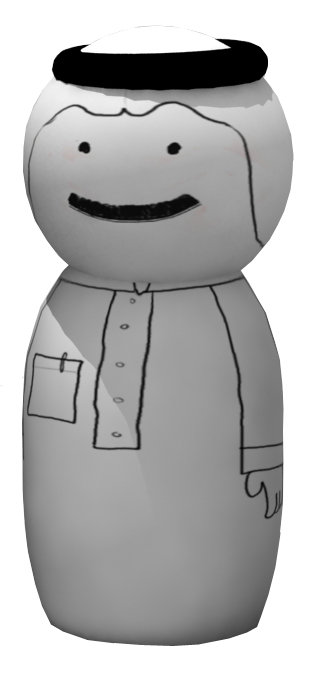 نبيّن المعنى الإجمالي للنص الشعري
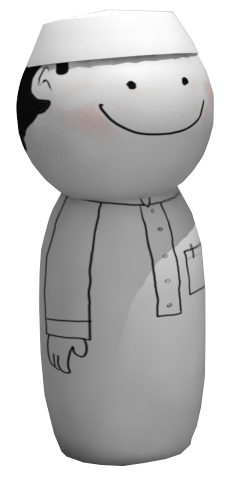 نُفسّر كلمات النص الشعري
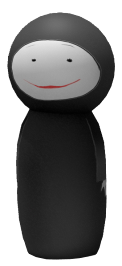 نحدد علاقات التضاد والترادف بين الكلمات
6
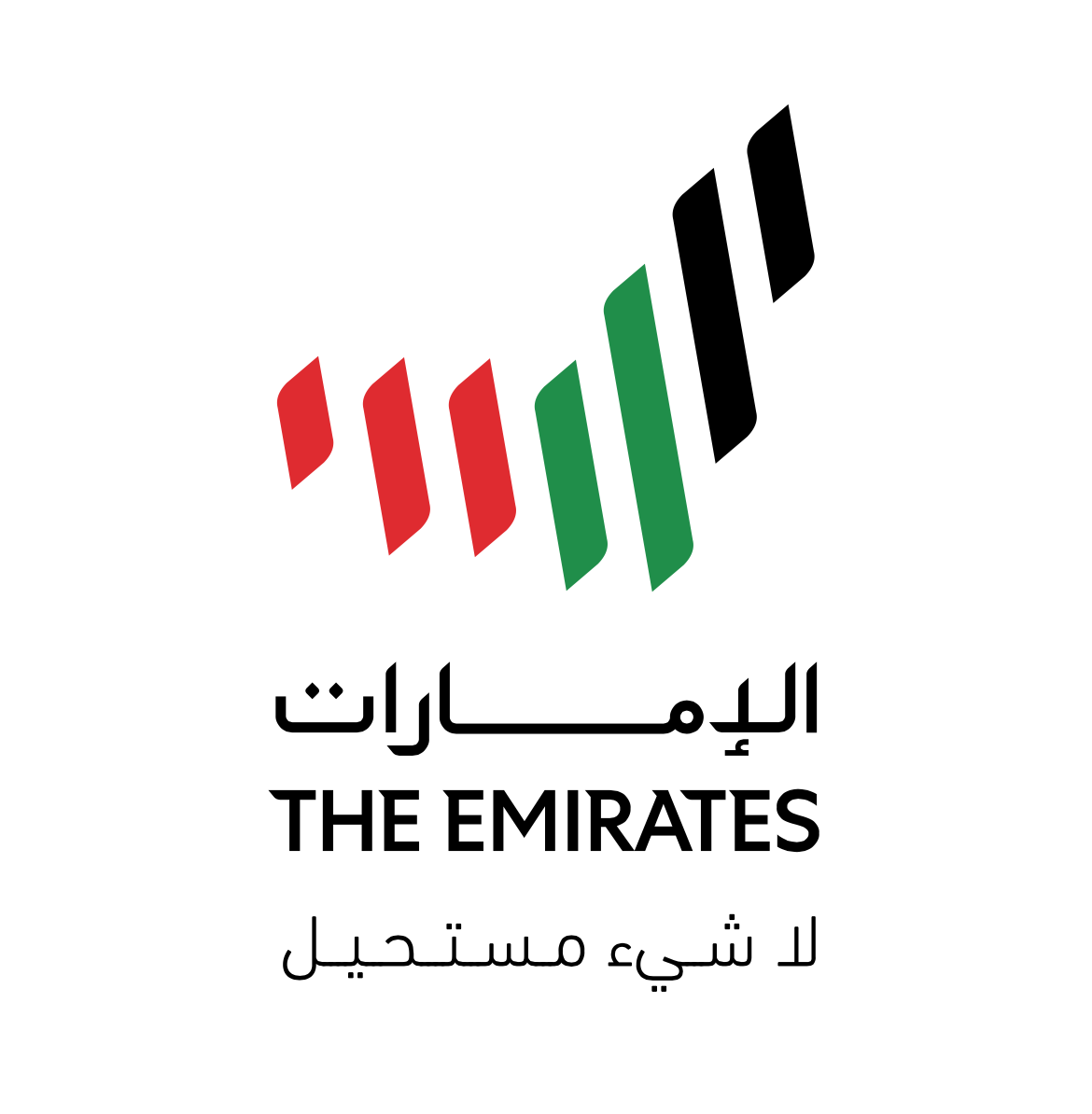 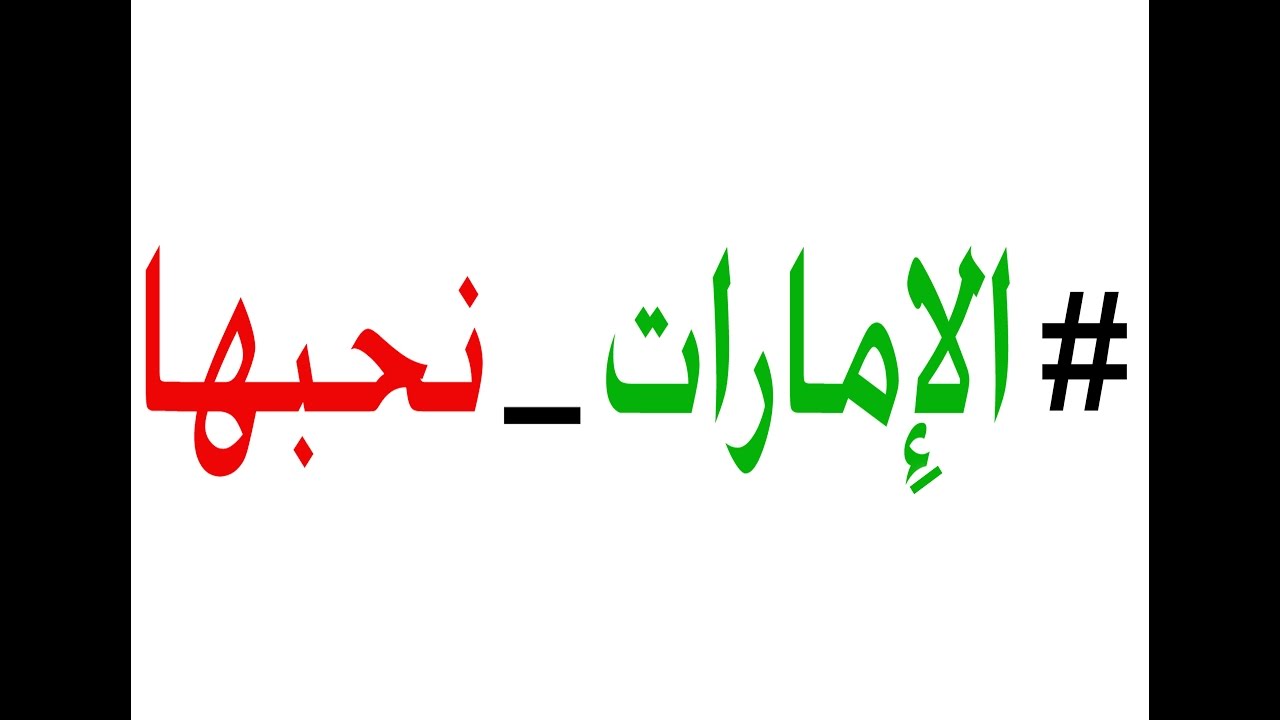 7
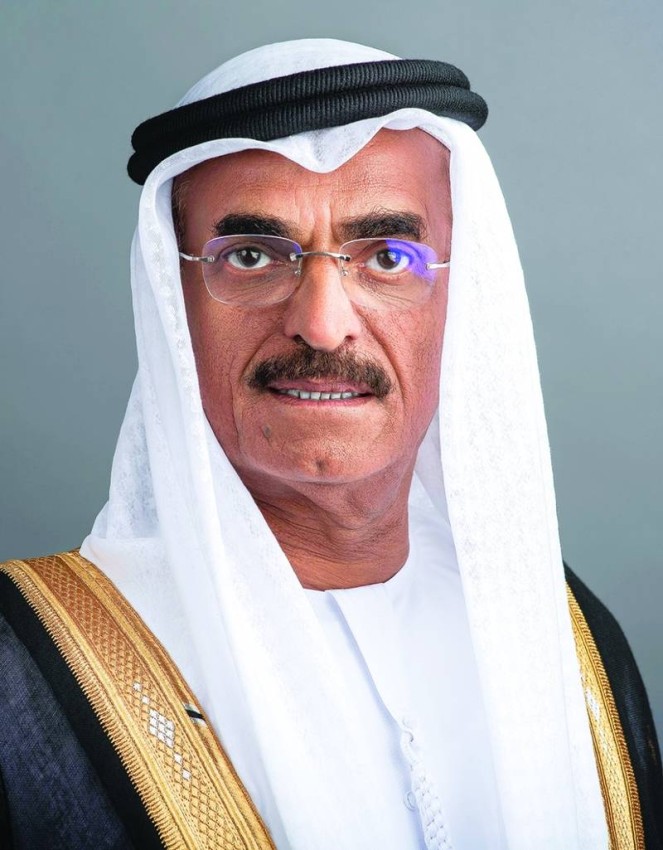 مـــن هــــو كاتب قصيدة عشق الإمارات؟
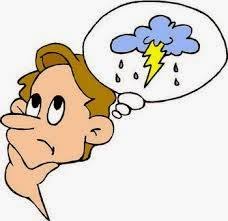 معالي الدكــتــور عبدالله بــلحـــيف النـعـيمــي
واكتب المعلومات في مقرر البوابة
ابحث في الشبكة المعلوماتية ؟
8
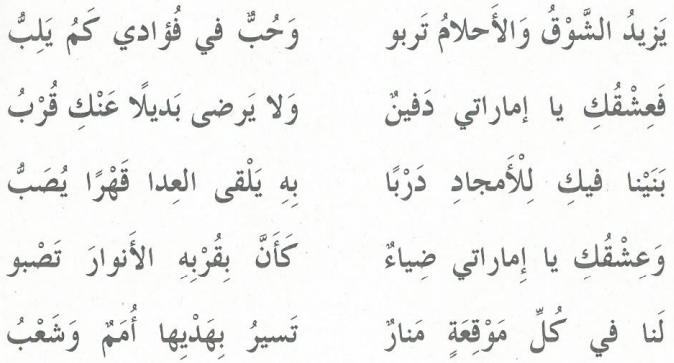 تــربــو:تـنـمـو وتـكـبر
يــلــب : يــبــقـى
144كتاب الطالب
قـهـراً : الـغـلـبـة
تــصــبــو : تـشــتـــاق
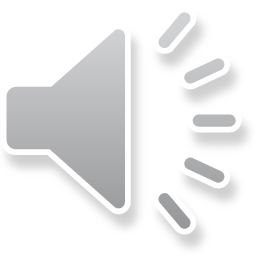 9
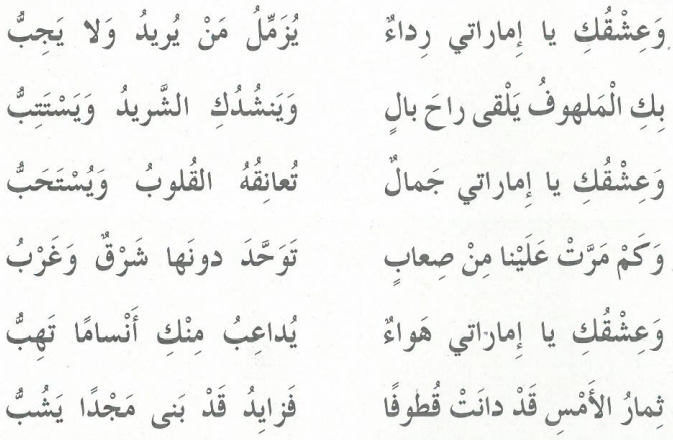 يــزمــل: يـغـطـي
الملهوف : الحزيـن
الشـريـد : المطرود الذي لا مكان له
دانت قطوفا:حان وقت القطف
10
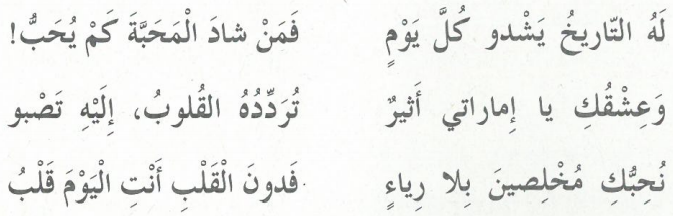 أثـيـر : مـفـضــل
ريـاء:يظهر خلاف ما يبطن
11
الــفــكــرة الـرئـيـسـيـة
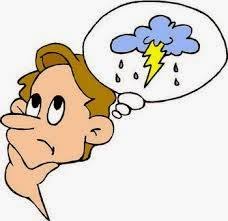 حـب الــوطـن والـتـعـبـيرعـن الـفـخـروالاعـتـزاز كـونــي أتـمـنى لهـذا الـوطـن الغـالي لما لـه دور فعـال في الـرقـي في تـنـمـية أفـراده دائـماً
12
التدريبات
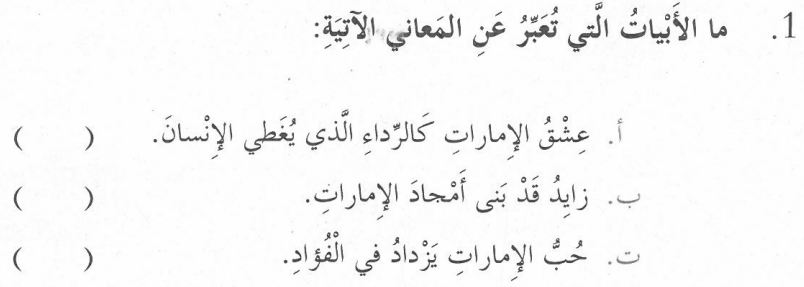 6
11
1
13
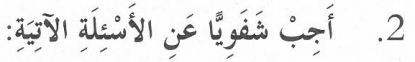 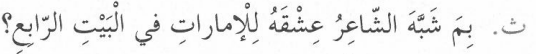 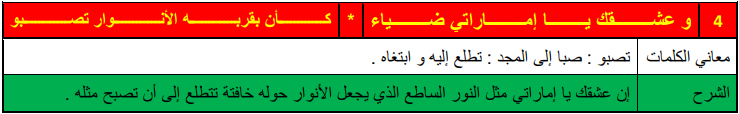 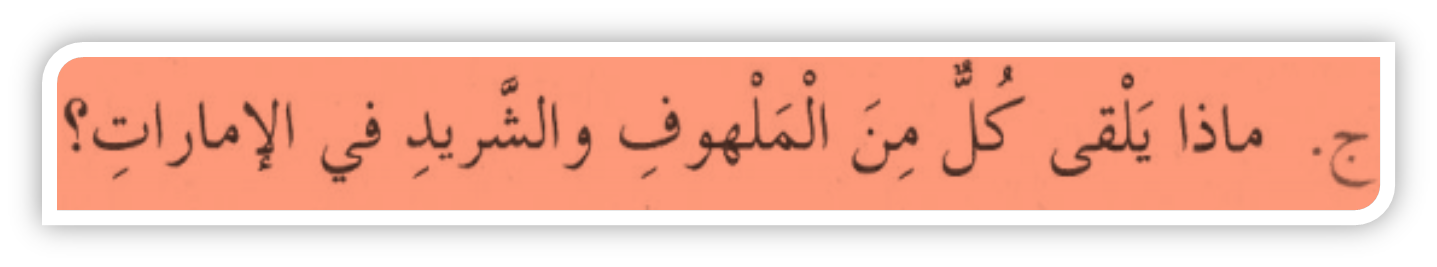 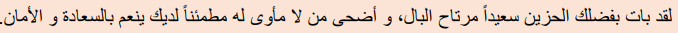 14
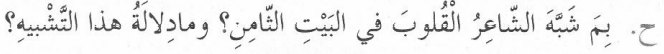 شبه القلوب بالمحبين الذين يتعانقون
يدل هذا التشبيه على حب الناس الشديد
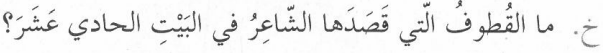 الأعمال العظيمة التي تم إنجازها في السابق قد أثمرت وحان قطافها
15
الواجب
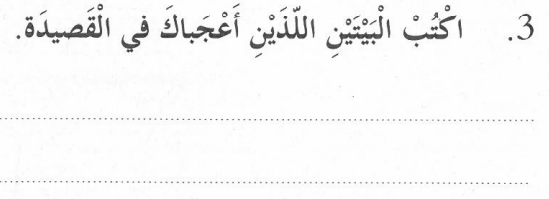 واكتبها في بوابة التعلم الذكي
16